Die Großglockner Hochalpenstraße im Nationalpark.
Überregionale Infrastrukturunternehmen im Spannungsfeld von Natur, Tourismus und Technik 
GROHAG (Gruppe)
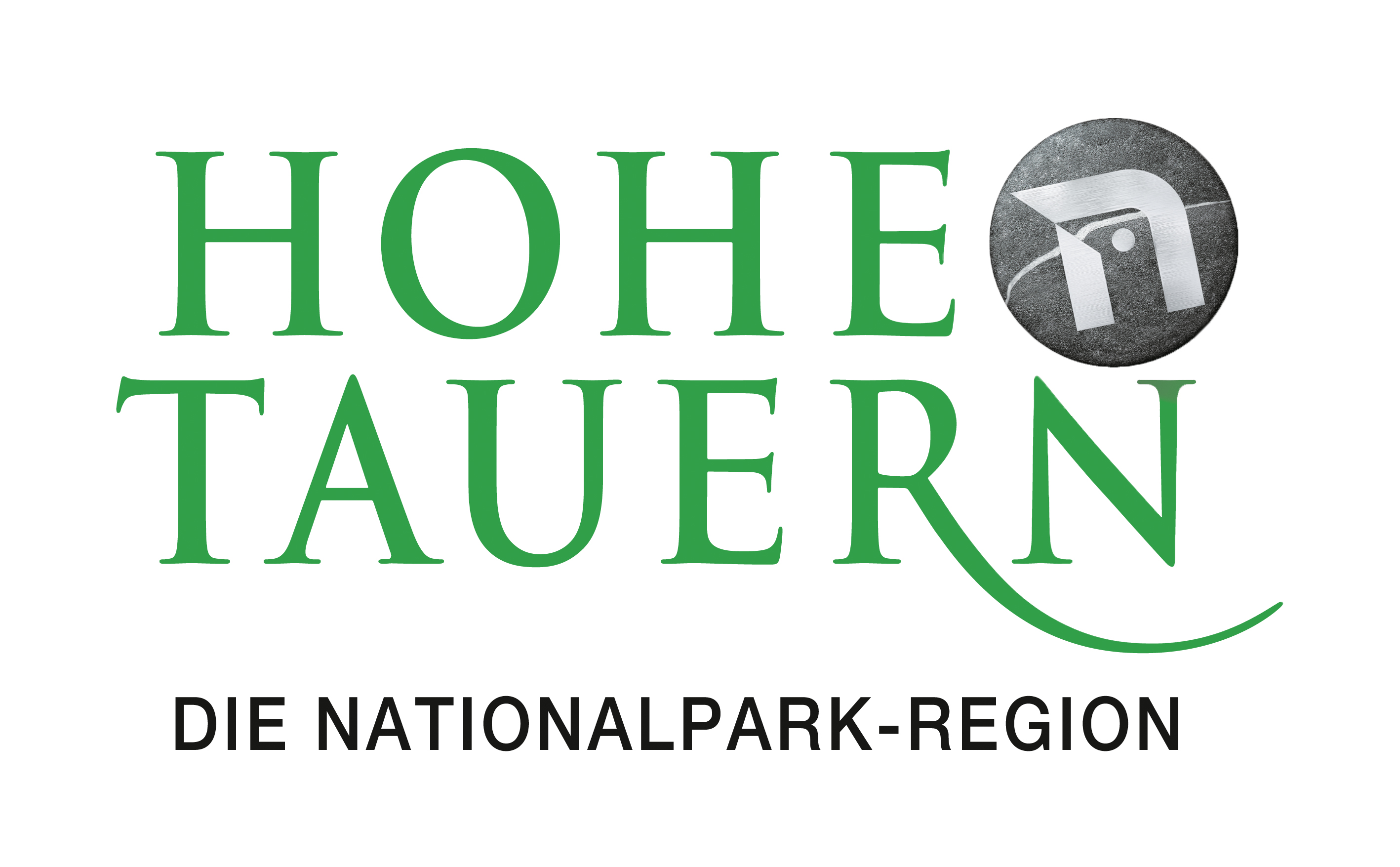 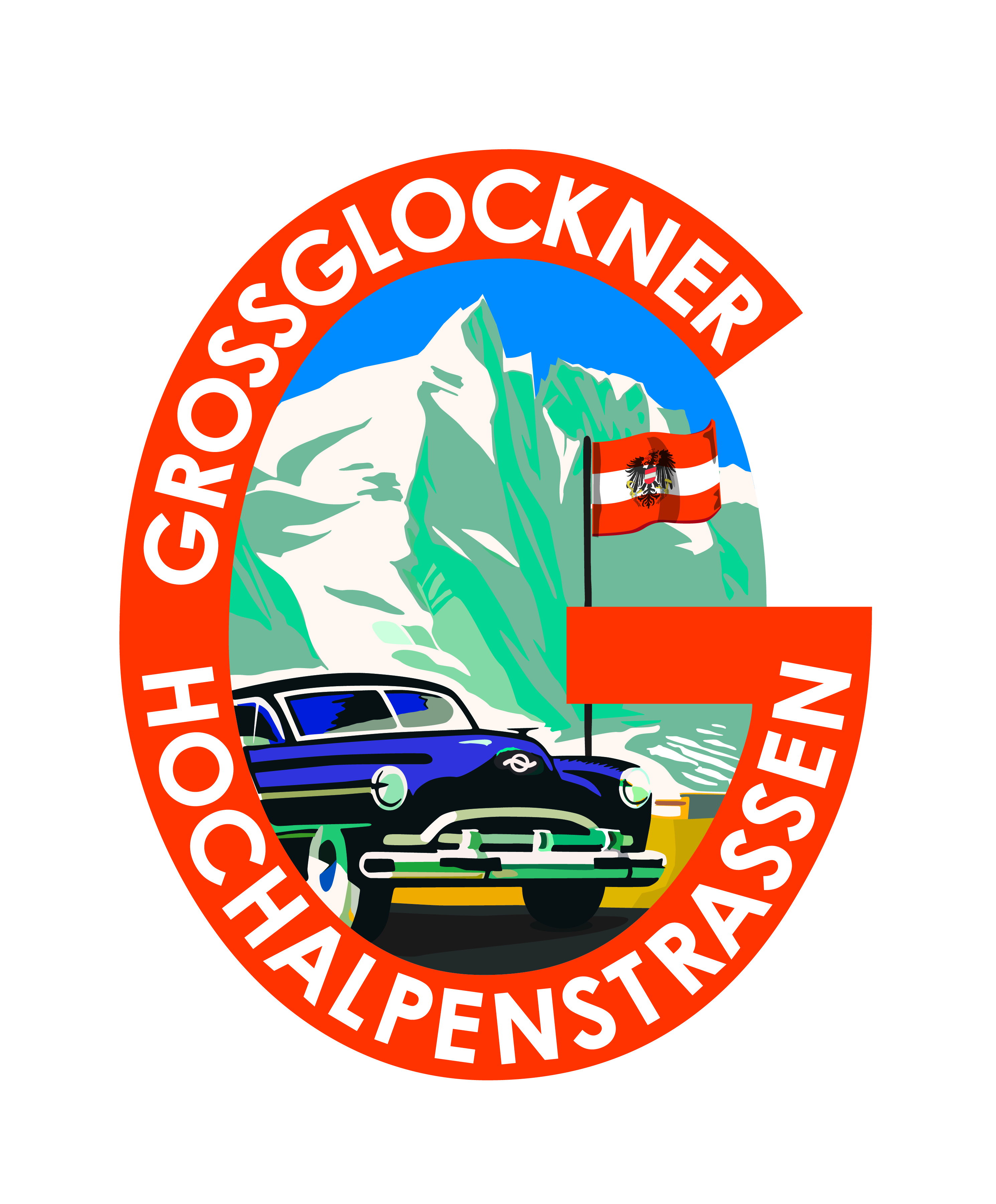 ÖSTERREICHS 
SCHÖNSTE
Hochgebirge & Natur
erfahren
Eigentümer GROHAG (Gründung 1931)
79% Republik Österreich 
je 10,5 % Land Kärnten und Land Salzburg
Wirtschaftsdaten
Preise Tageskarte
PKW: € 38,00 (E-Sondertarif € 28,50)
Bus: € 6,00 pro Person 
Motorrad: € 28,00 (E-Tarif: € 22,00)
Umsatz ca. € 11 Mio. / 14 Mio. (GROHAG/Gruppe)
Bilanzvolumen ca. € 27 Mio. / € 34 Mio. (GROHAG/Gruppe)
Mitarbeitende 90/120 (GROHAG-Gruppe)
Touristische Partner 1.200 (K, S, T)
2.500 Auftragnehmer zu 90 % in den Regionen (10 Jahre)
9 Standorte in 12 Anrainergemeinden
Präsentation: Johannes Hörl, 5. Brennpunkt Innovation
23.05.2022
3
Betriebe der GROHAG Gruppe
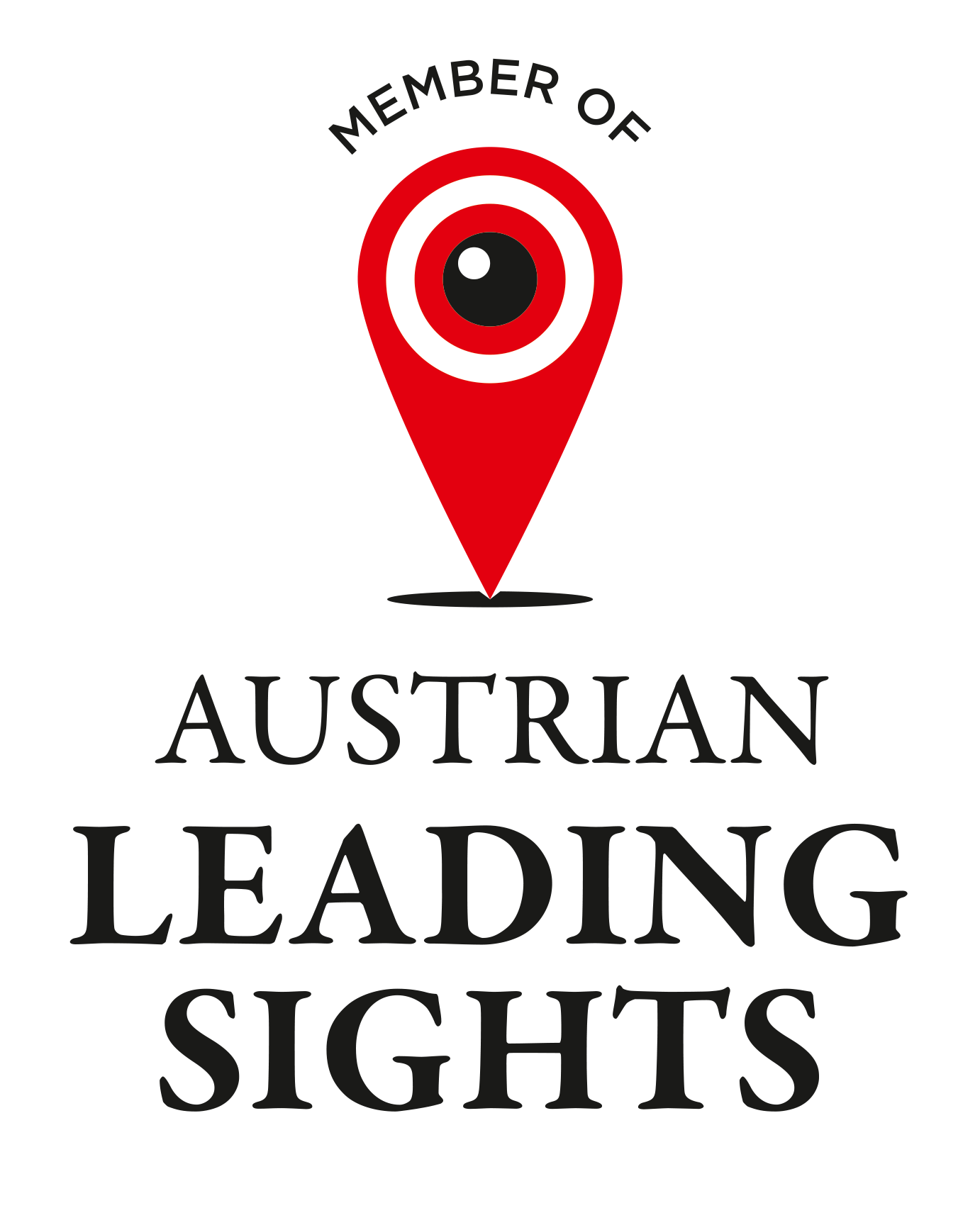 Großglockner Hochalpenstraße – must see!
Krimmler WasserWelten – must see!
Gerlos Alpenstraße

Goldeck Panoramastraße (bis Mai 2022)
Nockalmstraße (im Bild)
Villacher Alpenstraße

Parkraumbewirtschaftung
10 Shops und Online Shop (Tickets, touristische Artikel, Bekleidungslinie & Gastro usw.)
Betrieb von E-Tankstellen („G-E-Power“)
Präsentation: Johannes Hörl, 5. Brennpunkt Innovation
23.05.2022
4
Großglockner Hochalpenstraße
Saumweg und Handelsroute
   (10% des weltweiten Goldhandels!)
Nord - Süd Verbindung, 158 km (Transit!)
Neue moderne Straßenbauten 70er Jahre
Heiligenbluter Erklärung 1971
Gründung des Nationalparks „Hohe Tauern“ Mitte 80er Jahre
Wandel zur Nationalpark- und Ausflugsstraße (Tourismus!)
Satzung trägt Umweltsituation Rechnung (1931)
Präsentation: Johannes Hörl, 5. Brennpunkt Innovation
23.05.2022
5
Gerlos Alpenstraße 12 km=) im LS-Schutzgebiet	
Goldeckstraße 15 km=) im LS-Schutzgebiet
Nockalmstraße 36 km=) im UNESCO-Biosphärenpark
Villacher Alpenstraße 17 km
     =) im Naturpark     Gesamt ca. 130 km
   (16 x GROHAG = ASFiNAG)

… sowie weitere: 
140 Brücken und Hochbauten (Kunstbauten wie Galerien udgl.)
4 Besucherzentren
10 Shops, großteils mit Gastro
20 Museen und Ausstellungen
25 Lehrwege, Service und Infostellen
E-Ladestationen (100-200 „G-E-Power“ Ladepunkte in Umsetzung)
Präsentation: Johannes Hörl, 5. Brennpunkt Innovation
23.05.2022
6
Höchste Punkte – Ausblicke „NP-Idee“
Durchzugsstraße Hochtor:2.504 m
Parkplatz Edelweißspitze:2.571 m (höchster befahrb. Berg)
Kaiser–Franz–Josefs-Höhe:2.369 m
Swarovski-Beobachtungswarte
10 km Scheitelstrecke auf etwa 2.400 m
NP Hohe Tauern etwa 2.000 km²und 300 (!) Dreitausender!
Präsentation: Johannes Hörl, 5. Brennpunkt Innovation
23.05.2022
7
Vielfältige Umweltmaßnahmen
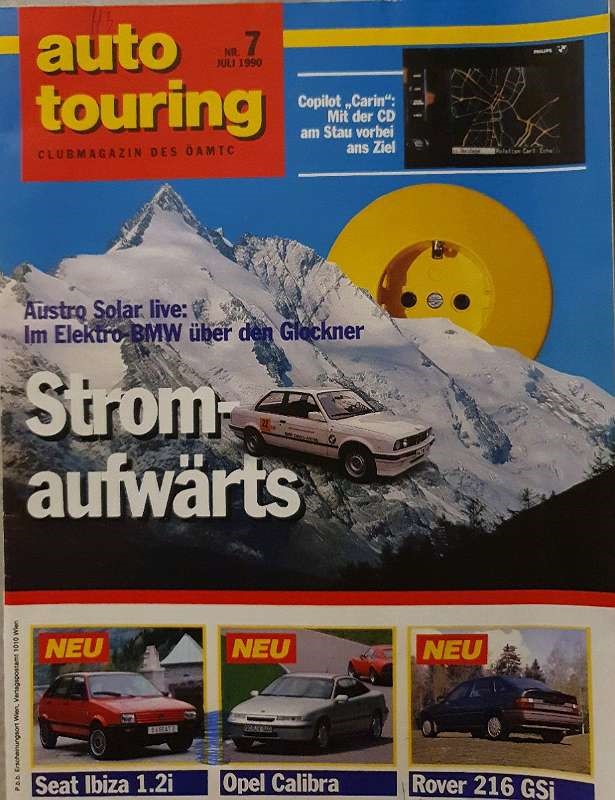 Ökologische Mahd
e-Mobilität (Austro Solar, Leistungsschau, Fahrzeugtests, dzt. 60 E-Ladepunkte, E-Tarif)
Strategie GROHAG 2025
Nachhaltigkeitskonzept + RL
25 Jahre Forschungsstation
25 Jahre Glockner Öko-Fonds
Radler-Tag (Testlauf VA) usw.
„Öko-Tarif“
Infotafeln
Natur-Lehrwege
Mülltrenn-System
Ausstellungen
Nachtfahrverbote
Aufklärungsarbeit
„Natur verbindet“
Präsentation: Johannes Hörl, RC Bischofshofen
30.11.2020
8
Halbe Frequenzen – volle Wertschöpfung
Glocknerstraße:
Ca. 260.000-300.000 gesamt
Ca. 160.000 PKW (1960er: über 360.000)
4.000 Busse (2000: 12.000!)
Ca. 90.000 Motorräder
Besucher jährlich ca. 850.000 im Sommerhalbjahr
Besucher Glocknerstraße seit Eröffnung: 68 Mio.
in der Gruppe: ca. 2,4 Mio./Jahr
Wintersperre
Nachtfahrverbot (im Sommer)
„2,5 Tage Lieferinger Tunnel“, SN-Zitat vom 30.04.2022
Präsentation: Johannes Hörl, 5. Brennpunkt Innovation
23.05.2022
9
Ausstellungen - Bewusstseinsbildung
Haus Alpine Naturschau
Mineralien der Hohen Tauern
Murmeltier-Kino
Bau der Straße
Passheiligtum - Hochtor
Die höchsten Salzburger
Gletscher.Leben
Glocknerwiesen
Gamsgrubenweg
Besucherzentrum KFJH
Automobil- und Fahrzeuggeschichte (Öst. Museumspr.!)
Alpenliebe
Berg, die – Frauen im Aufstieg
Präsentation: Johannes Hörl, 5. Brennpunkt Innovation
23.05.2022
10
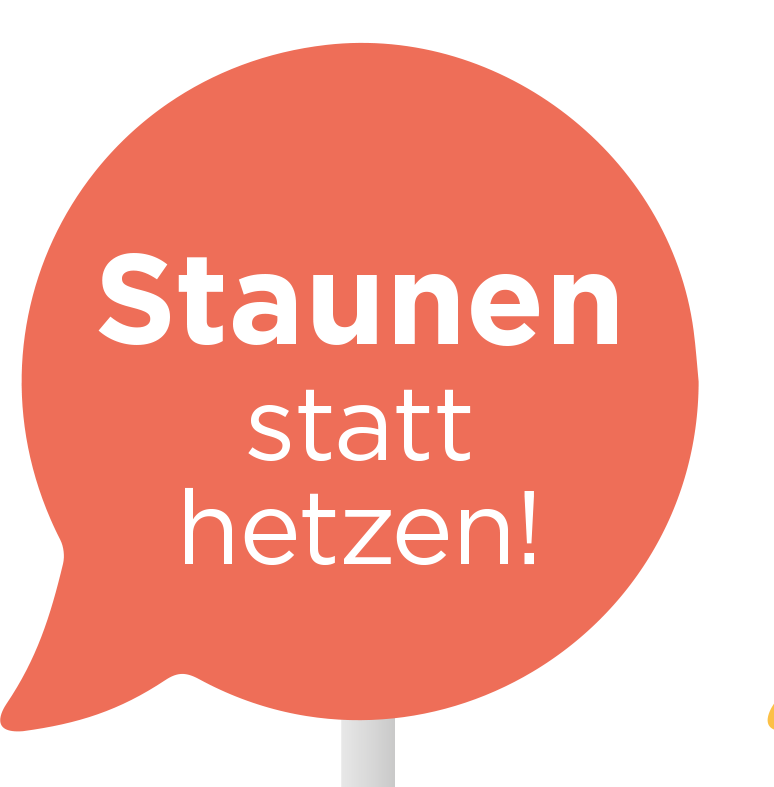 Genussfahrer – Sicherheit geht vor!
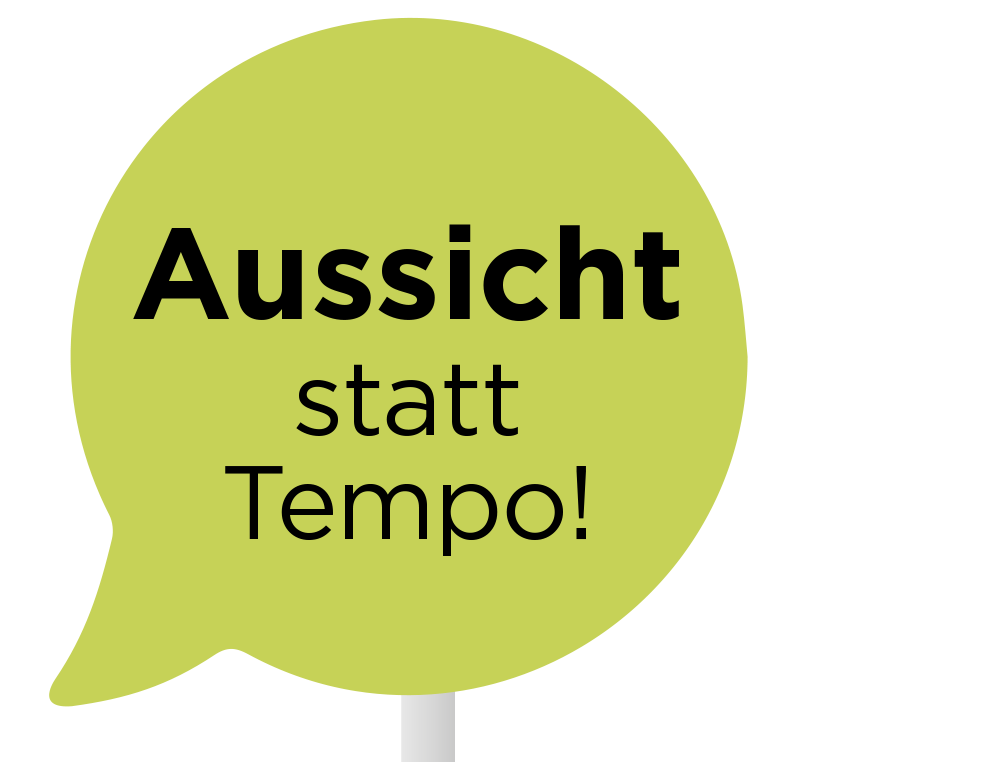 70er beantragt (statt 100er) 
Slow Driving
Rennen verboten
Auflagen
Fahr-Langsam-Kampagnen
Multimedia Guide
Sicherheitstipps (ORF, ÖAMTC+Polizei)
Gemeinam.Sicher Kooperation BMI
Radargeräte
Großglockner E-Genusstour
Lösungen suchen: Traktor WM  von 1.000 Teilnehmer auf dzt. 475 (in 8 Jahren) – gleichbleibende regionale Wertschöpfung!
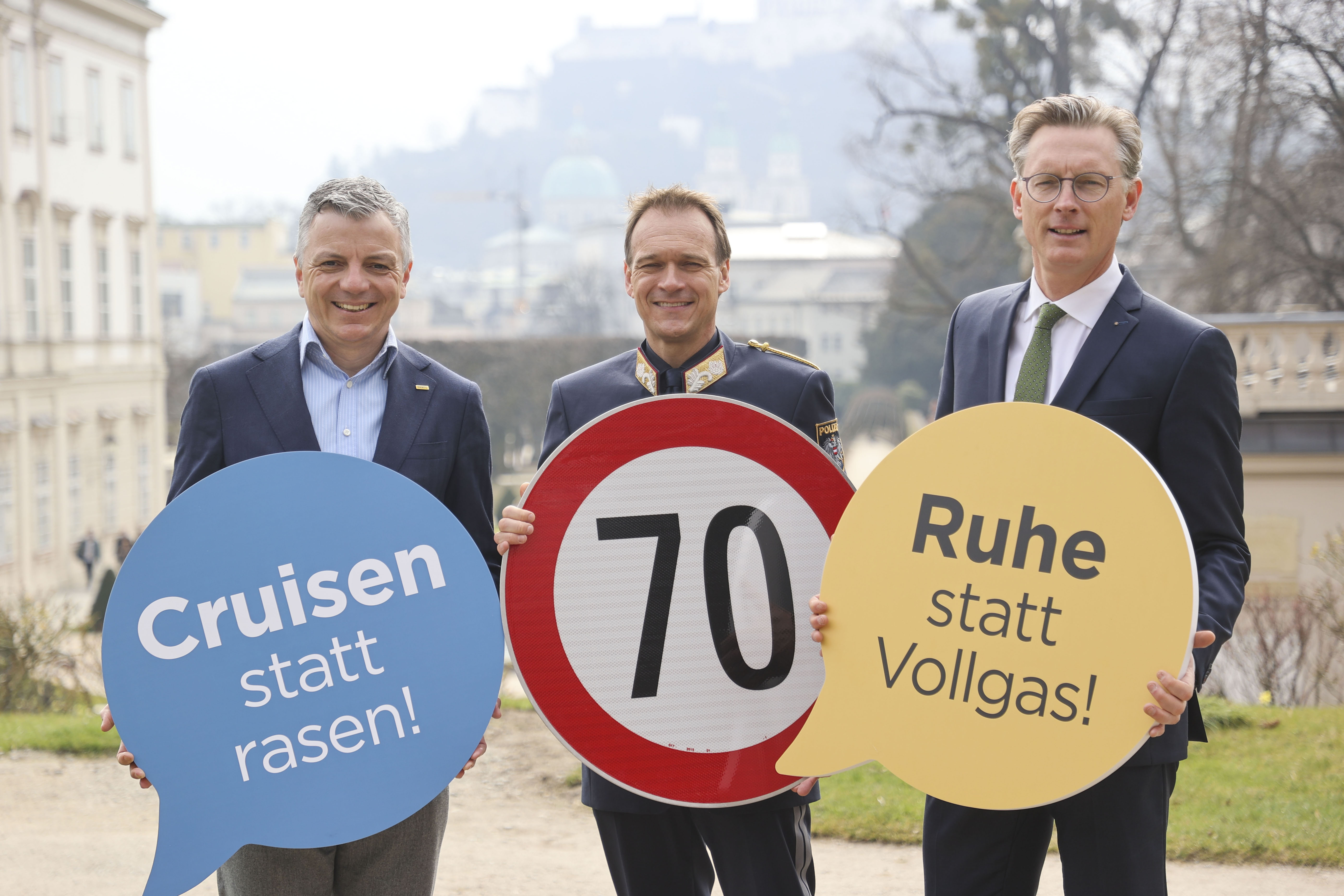 Präsentation: Johannes Hörl, 5. Brennpunkt Innovation
23.05.2022
11
Umwelt-Situation – „Hammerergebnisse!“
Schadstoffemissionen um etwa 80-90% reduziert

Wissenschaftliche Studien (TU Wien und Umweltbundesamt)

Gründe:
eigene Maßnahmen (Nachfahrverbot, Öko-Mauttarif, Bus-Aktionen, E-Mobilitäts-Förderung und E-Angeboten) sowie
technische Entwicklung und Innovationen, Einführung von Katalysatoren.

Ziel:
In 10-15 Jahren sollte die „überwiegende Zahl der KFZ unsere Panoramastraßen elektrisch betrieben erfahren: damit vor Ort Emissions- und Lärmfrei!
Präsentation: Johannes Hörl, 5. Brennpunkt Innovation
23.05.2022
12
Schadstoffreduktionen Glockner 1970-2020 / Studie TU Wien
Kohlenmonoxid (CO):			-98%
Kohlenwasserstoff (HC): 			-84%
Partikel (PM):				-97%
Stickstoffoxide (Nox):			-92%
Stickstoffdioxid (NO2):			-55% (mit synth. Kraftstoff um weitere 70% zu reduzieren)
Schwefeldioxid (SO2):			-100% (nahezu)
Blei (Pb):					-100% (nahezu)
Methan (CH4):				-88%
Kohlendioxid (CO2fossil):		-50%
Kohlendioxid Äquiv. (CO2Äquiv):	-58%
Präsentation: Johannes Hörl, 5. Brennpunkt Innovation
23.05.2022
13
Schneeräumung im Frühjahr –Tests E-Fuels!
Früher: bis 350 „GROHAGGLER“ 4–6 Wochen
Heute: 20 angestellte „GROHAGGLER“ 2–3 Wochen
ab April bis ca. 1. Mai
Schnee meist 8–12 m hoch
Räumung mit  „Wallack-Rotationspflügen“seit über 66 Jahren
21 m als höchst gemessene Schneehöhe

2022: Synthetischer Kraftstoff-Test
-70 % Stickstoffdioxid
über -40 % (knappe Halbierung) Rußpartikel
Präsentation: Johannes Hörl, 5. Brennpunkt Innovation
23.05.2022
14
Markenlogos „unserer“ Unternehmen & Beteiligungen
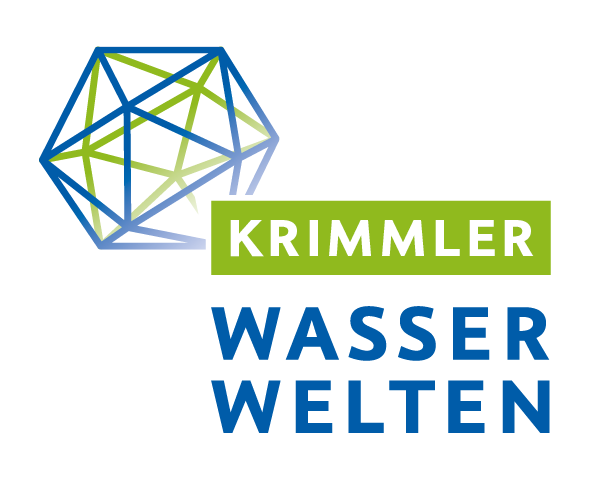 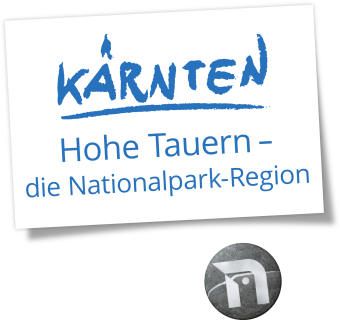 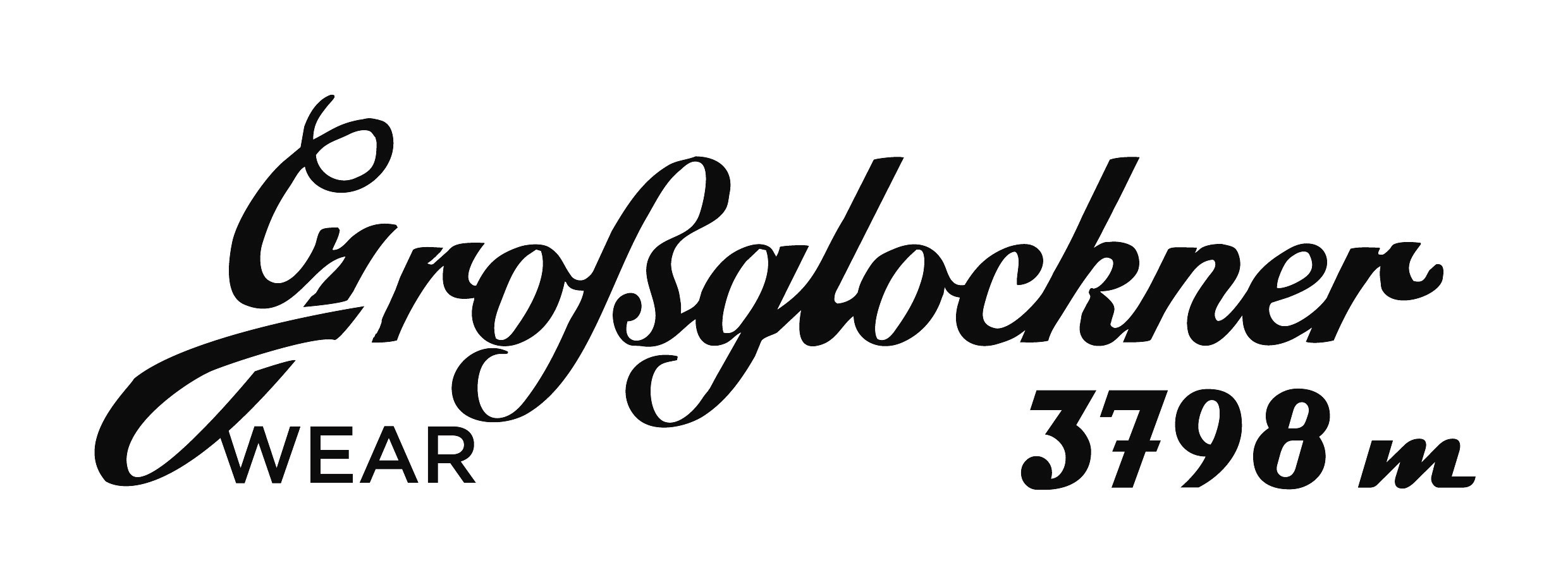 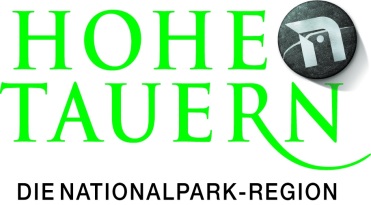 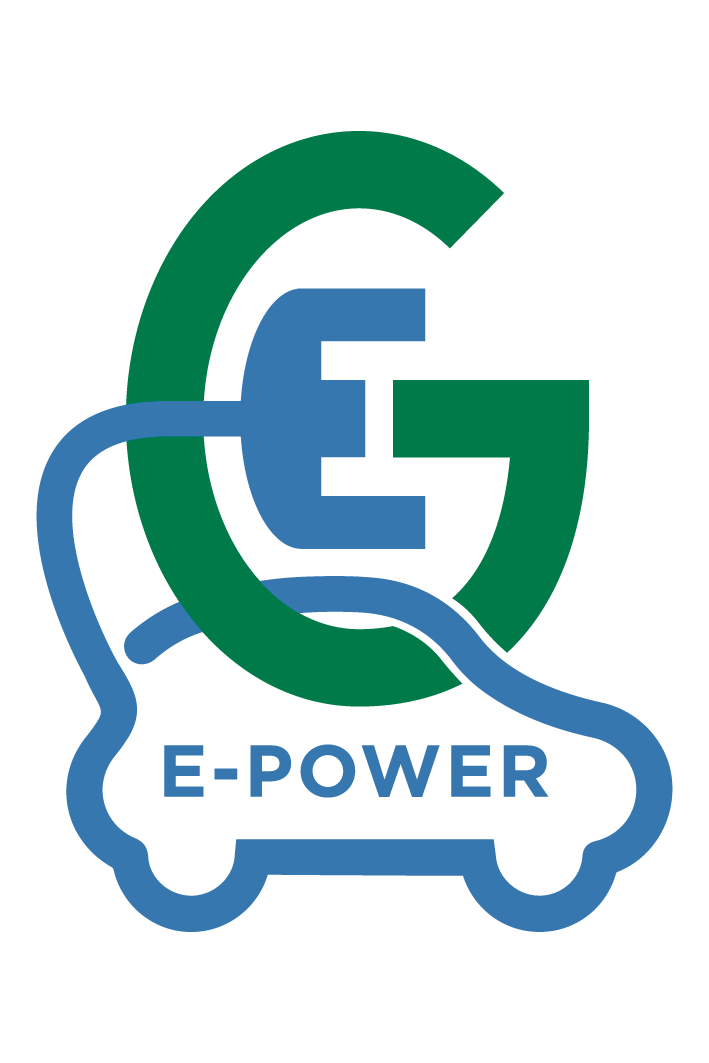 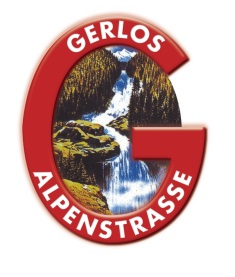 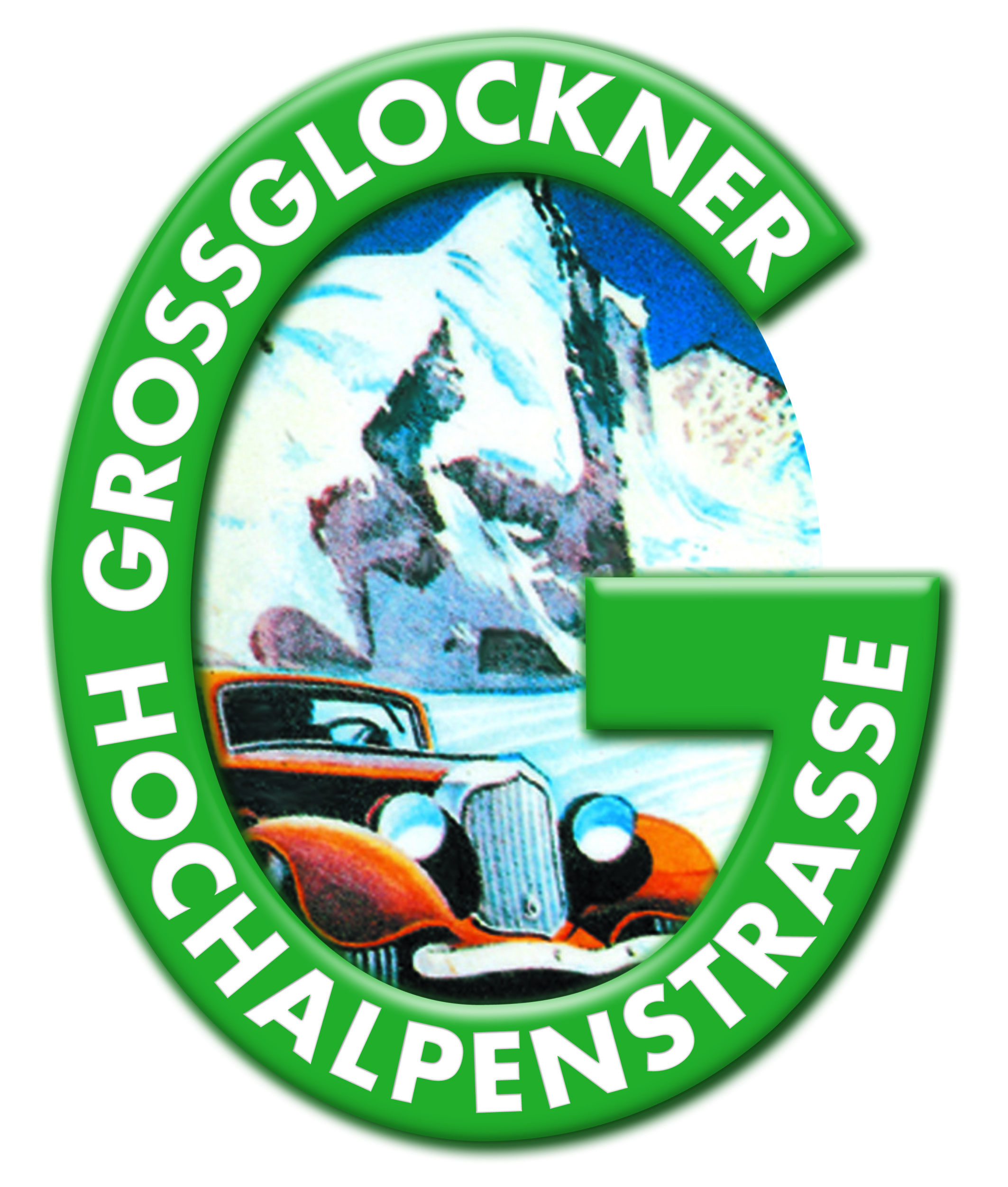 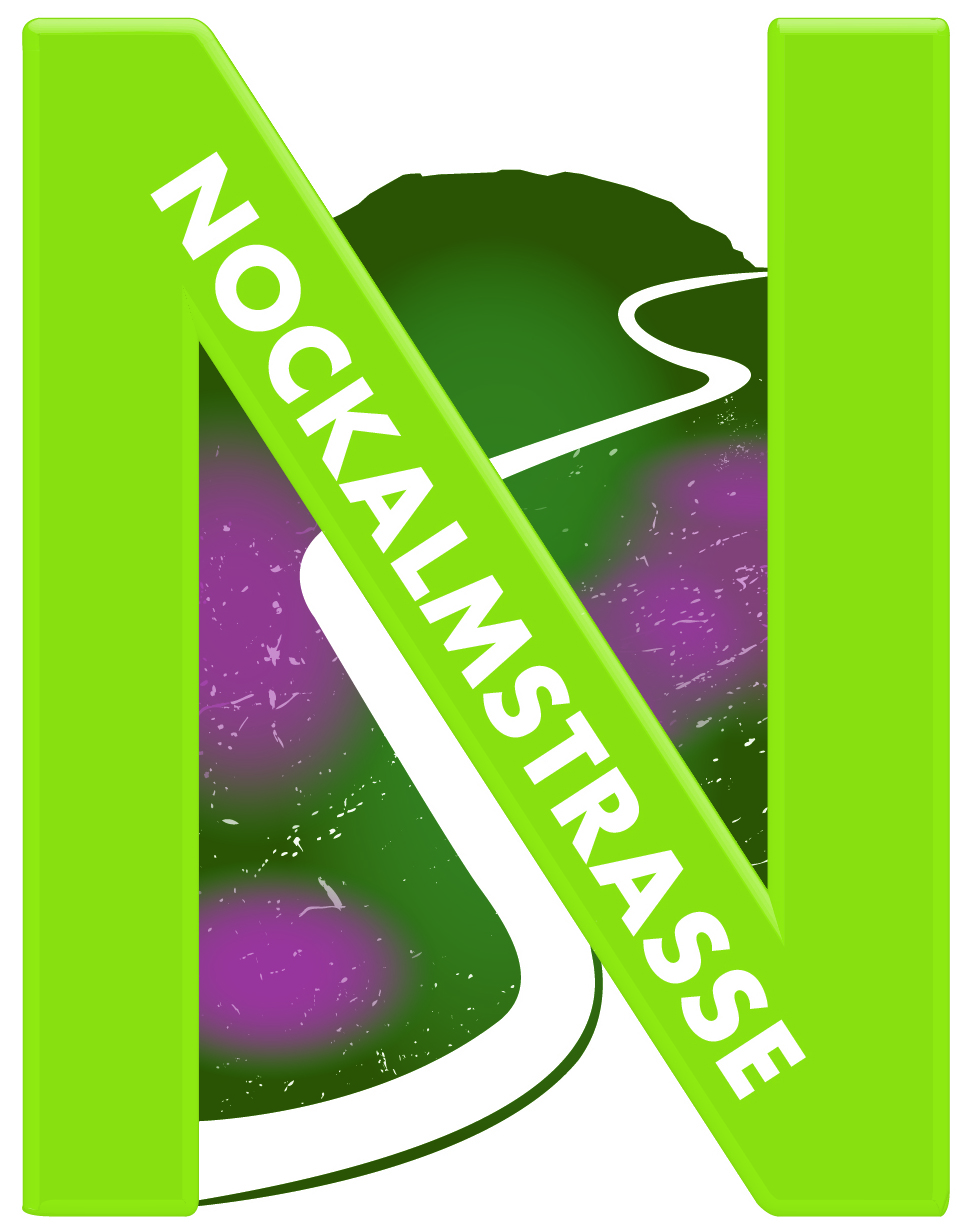 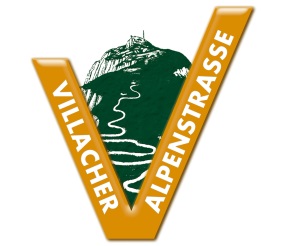 Präsentation: Johannes Hörl, 5. Brennpunkt Innovation
23.05.2022
15
„Dem Wallack ist es gelungen die schönste alpine Panoramastraße der Welt zu errichten.“(Sepp Forcher, am 31. Oktober 2017 in Mittersill, Nationalparkzentrum)
Präsentation: Johannes Hörl, 5. Brennpunkt Innovation
23.05.2022
16
„Unsere Hauptaufgabe ist es die natürlichen Spannungsfelder aus Tourismus, 
Natur und Technik täglich und laufend bestmöglich aufzulösen. 
Die Zahlen – ökologisch sowie ökonomisch betrachtet – bestätigen, dass uns dies sehr gut gelingt.
Unsere Strategien greifen. Trotzdem wollen und müssen wir noch besser werden.“
Danke für Ihre Aufmerksamkeit!
GROHAG GRUPPE
Präsentation: Johannes Hörl, 5. Brennpunkt Innovation
23.05.2022
18